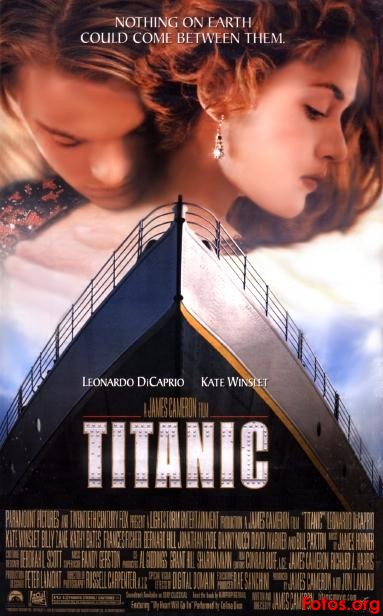 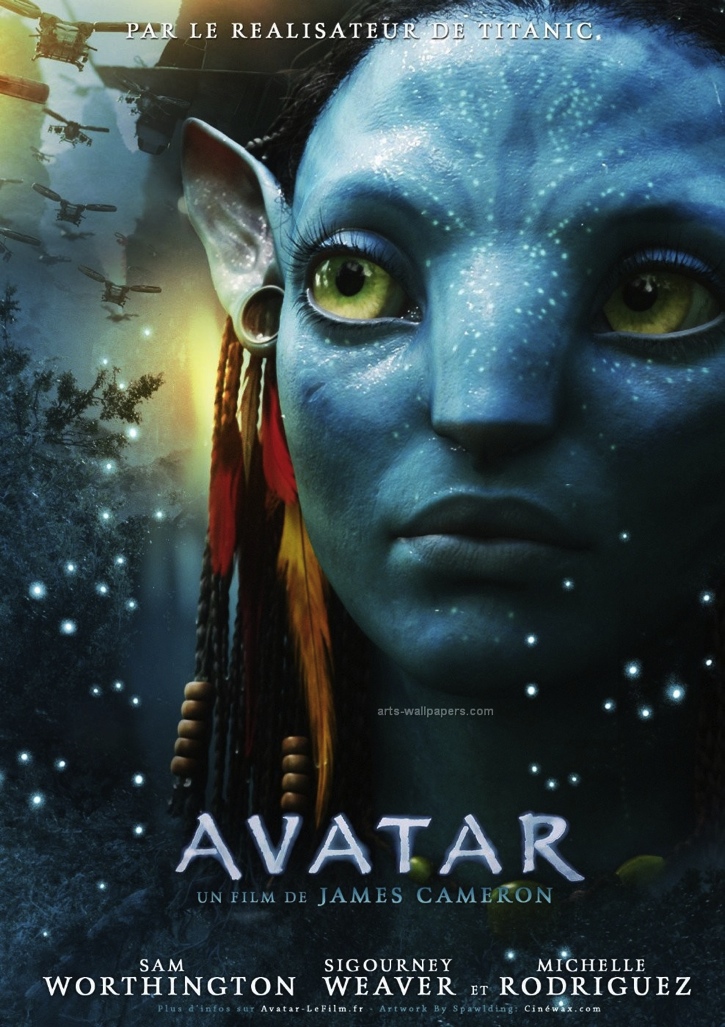 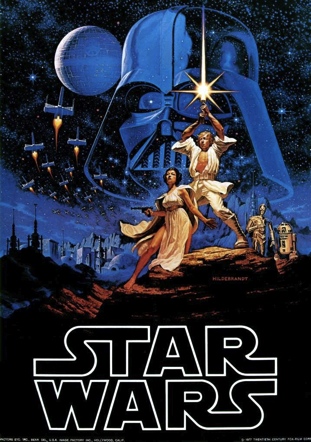 What kind of posters are these?
Do you know?
Do you know how much money did film industry make in 2012 in US and Canada?



$10,800,000,000
Do you know?
Do you know how many people watched at least one movie in 2012?


225,000,000
68% of US/Canada population
Do you know?
Do you know how many movie tickets are sold in 2012?

1,360,000,000

The Motion Picture Association of America
 : http://www.mpaa.org/Resources/3037b7a4-58a2-4109-8012-58fca3abdf1b.pdf
In the whole world, 50,000 movies are produced every year.
You will have hard deciding which movie to see since there are so many movies.
What can help people decide which movie to see?
REVIEW!

http://www.themovingarts.com/50000-movies-are-made-every-year-is-that-too-many/
MOVIE REVIEW
Ryota Iwasaki
Kristin Nohara
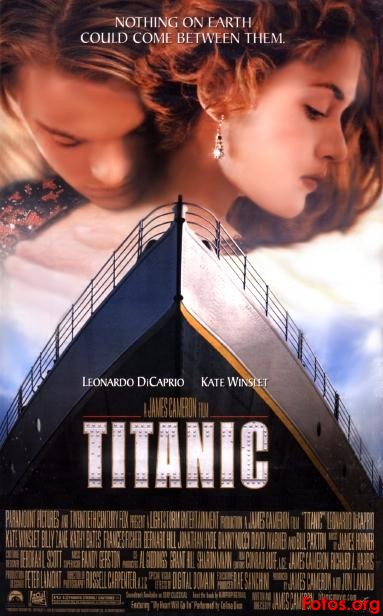 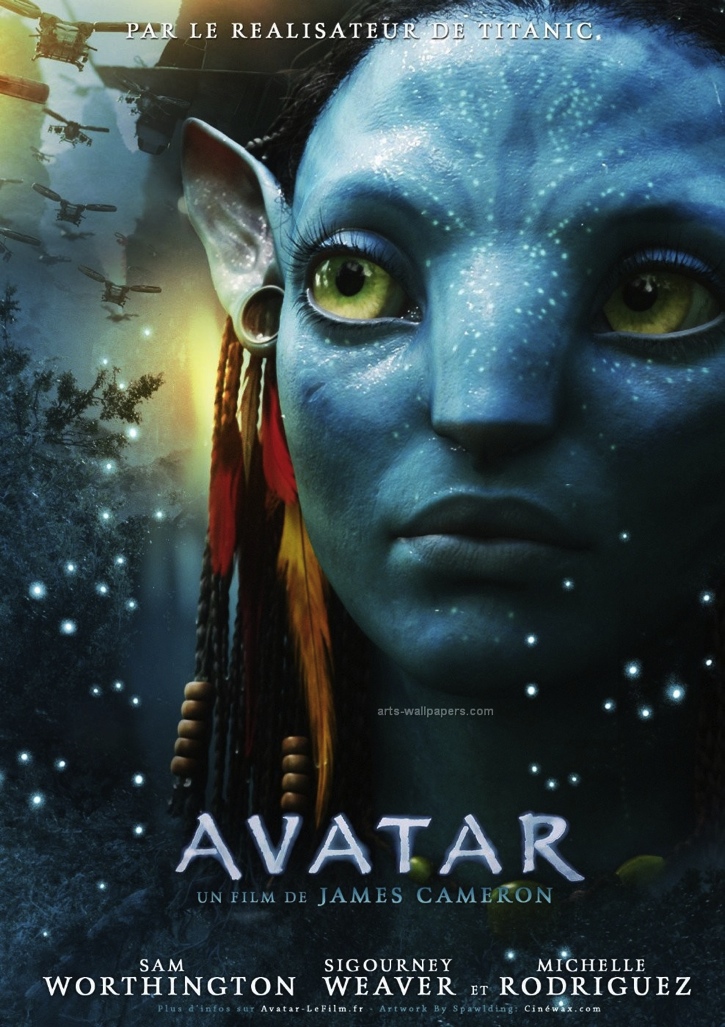 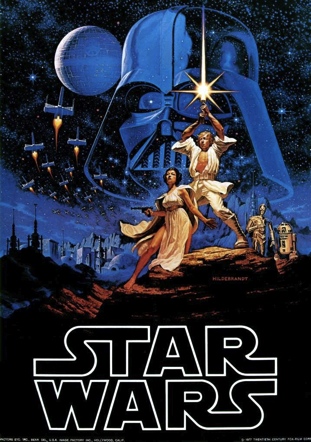 List your favorite movies as many as possible
Movie Review
Pick ONE favorite movie.
Bullet-Point why you like that movie in 3 minutes.
Share with a person next to you for 2 minutes. 

Share means one person reads out loud and another person listens carefully.
Movie Review
Make your bullet-point senteneces into a complete paragraph.  You have 3 minutes.
Share your writing with a different person. You have 2 minutes.
Movie Review
Do a final revision with the feedback. You have 3 minutes.
Important elements of Movie review
Read the example movie review and find out What kind of information are in the movie review? You have 3minutes.
 Share what you found with a person next to you.

Summary
Evaluations of actors/actresses
Rating with reasons (scale may difer)
Summary
In a summary, you need to include:
Setting
Characters
Key scenes
Do NOT tell the ending, but giving hints builds interest in the readers.
Opinion
Activity 1: SUMMARY
Free-Write a summary of the movie the Pirates of the Caribbean without stopping for  3 minutes.
Read what you wrote, and revise your writing in 3 minutes.
Share with a person next to you for 2 minutes. Read your writing out loud
Evaluation of Performance
Movie reviews often have a evaluation of actor/actresse’s performance.
Key points to consider:
Voice interpretation (Pitch, Quality, Volume)
Body interpretation (Posture, expressiveness)
Understanding of character
Mechanics (Stage movement, use of props)
Activity 2:EVALUATION
http://www.youtube.com/watch?v=CDa5dLDEQio
Evaluate the actor and actress in the balcony scene from Romeo and Juliet.
Share your evaluation with a person next to you.
What are these?
New York TIMES:
	★★★★☆　One of the best movies of 			the 90s!
PEOPLE:
	★★★☆☆	Thrilling, Exciting, and Breath-			Taking!

RATING
Example Ratings
Good
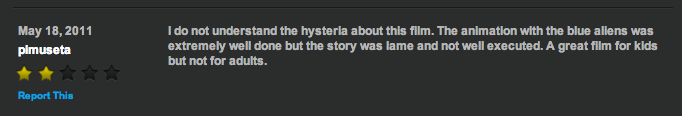 Bad
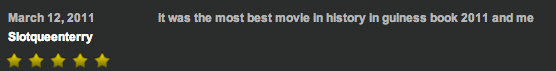 Activity 3:RATING
Pick the most recent movie that you watched and give personal rating of that movie. 
You need to back up your rating with reasons.
Scale can be your choice. 1-10, 5 star, etc.
Once finished, share with a person next to you.
YOUR Movie Review
Now, write a movie review of the movie that you picked at the beginning of the class.